Legal considerations
L.O. – What are the legal considerations for the comic/graphic novel you will be developing?
Task 2: Planning for an original graphic novel or comic idea Learning Outcome 2: Be able to plan the production of an original graphic novel or comic
The checklist highlights that you needs to focus on the following areas:
Copyright
Intellectual property rights
Slander
Libel
Royalties
Violence
Offensive language/behaviour/ material
Representation
Health and safety
What considerations, relating to comics and graphic novels, do we know about…?
Copyright
The legal right for the producer of a product to have exclusive right to use it.

How might this affect your ideas?
Intellectual property rights
Legal rights that grant the owner of ideas, designs, trademarks, products, and so on, the exclusive use of the property

How might this affect your ideas?
Slander and libel
Slander – you could face a lawsuit if the media product is published containing information about someone that is untrue and damaging to their reputation. Slander involves making a false statement in the spoken word

Libel – carries the same legal implications as slander, and is in written form, through the use of imagery or radio broadcast

How might this affect your ideas?
Royalties
A payment made to someone who owns a particular asset for the right to use it

How might this affect your ideas?
Representation
How are you representing men, women, age, sexuality, race etc.

You must think about how these representations will be suitable for your comic/graphic novel and the target audience

How might this affect your ideas?
Health and safety
Ensuring your safety and the safety of others. What might be taken into consideration?

How might this affect your ideas?
Violence, offensive language/behaviour/ material
You need to ensure that you are conforming to the laws within the country the comic is being produced and any countries that you might decide to sell your comic in

Are you focusing on things that could be considered offensive? If so, then what? Link to your influences and target audience needs. If not, why not?
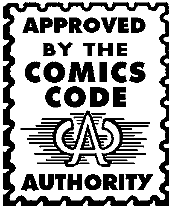 Regulation
Comics in America used to be regulated by the CCA (Comics Code Authority). Most comics read were American, so this affected readers in the UK by proxy. The code ensured that children would not be corrupted by violence, bad language and sexual content

Comics used to be submitted to the CCA to ensure that they were suitable for audiences and would have their seal on the cover

Some of the bigger comic publishers started to use their own code and the CCA became defunct in 2011. Why do you think this happened?
How are comics regulated now?
Today, comics tend to self-regulate and content tends to be suitable for the comic’s target audience

What could you say about regulation and your comic?